به نام خداوند دل های پاک		که نامش بود در دلت تابناک
   به نام کسی که تو را آفرید		  سرآغاز عشق است و نور و امید
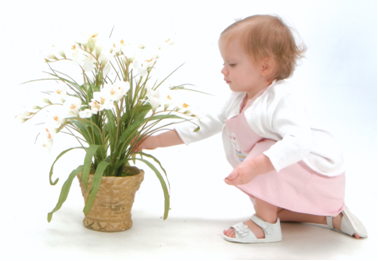 تاریخچه
طراحی برنامه: 1382
 اجرای آزمایشی: 1383 در استان های اصفهان و بوشهر و شهر شیراز
 ادغام در سیستم سلامت کشور: مهر ماه 1384 ، در استان مرداد 1385
 پوشش برنامه تا پایان سال 1401: 99/99  درصد
 بروز بیماری در سال 1401: 2.5 در 1000
 درصد نمونه های نامناسب درسال 1401: 1.9 درصد
بستر‌سازی مناسب برای غربالگری دیگر بیماری های مهم و قابل غربالگری
بيمارِي کم کاری تيروئيد نوزادان؟؟؟
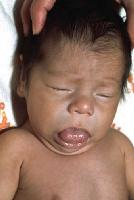 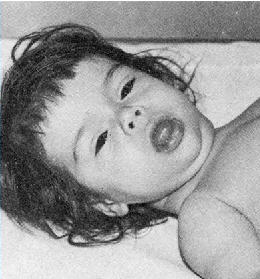 علل آغاز برنامه غربالگری نوزادان در سطح کشور:
بروز بالا در کشور
 نسبت هزينه به سود = 1 به 19
 غربالگری آسان
 عدم تشخيص بيش از 95% موارد در ماه اول تولد
 عقب ماندگی ذهنی در 100% موارد درمان نشده
 تشخيص آسان
 درمان موثر، آسان و ارزان
 وجود سيستم شبکه بهداشتی در کشور
كشف يك بيمار= بيش از 78 ميليون ريال صرفه اقتصادي
هدف اصلی برنامه
شناسايی و کنترل نوزادان مبتلا به بيماری کم کاری مادرزادی تيروئيد، درمان بموقع و پيشگيری از عوارض آن
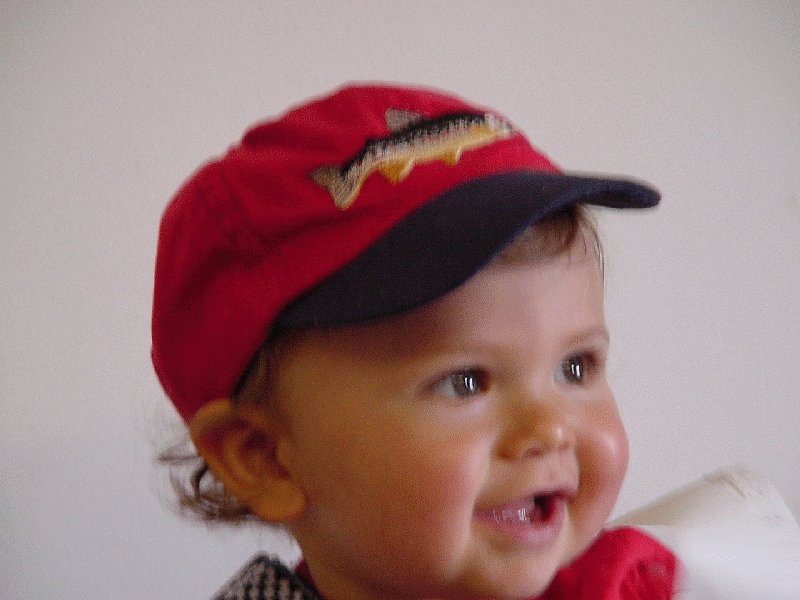 اهداف ويژه:
غربالگری کليه نوزادان در بدو تولد
 شناسايی نوزادان مبتلا و افزايش گذرای TSH
 كنترل و درمان مناسب نوزادان مبتلا
 پيشگيری از عقب افتادگي ذهنی و ديگرعوارض
 ايجاد زمينه ای برای غربالگری ديگر بيماريهای متابوليك نوزادی
روند اجرایی برنامه
آموزش مادران باردار در دوران بارداری و به خصوص در سه ماهه سوم
 تشویق و راهنمایی مادران برای انجام غربالگری نوزادانشان در زمان بستری در بخش زایمان و یا در زمان مرخص شدن از بیمارستان و یا زایشگاه 
 نمونه گیری در روزهای 3 تا 5 تولد نوزاد
 خشک کردن و ارسال کاغذ فیلتر حاوی لکه خون به آزمایشگاه غربالگری در مرکز استان
 فراخوان فوری موارد مشکوک
راهنمایی والدین نوزادان مشکوک برای انجام آزمایش سرمی و تایید یا رد ابتلا به بیماری
شروع سریع درمان توسط فوکال پوینت برنامه یا اولین پزشک در دسترس برای نوزاد بیمار 
معرفی به پزشک فوکال پوینت شهرستانی
انجام آزمایشات و اقدامات اتیولوژیک ( اگر سبب تاخیر درمان نشود)
مراقبت از نوزاد
انجام مشاوره های تخصصی مورد نیاز مبتلایان
موارد غربالگری مجدد از پاشنه پا
در بهترین شرایط علمی و اجرایی برنامه حدود 5 تا 10 درصد از نوزادان کم وزن و نارس مبتلا به کم کاری تیروئید ممکن است شناسایی نشوند. در بعضی از موارد نیز شانس گم شدن بیماران وجود دارد . به همین دلیل انجام غربالگری مجدد در موارد زیر ضرورت دارد.
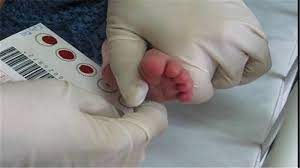 موارد غربالگری مجدد از پاشنه پا
نوزادان نارس ( تکرار غربالگری از پاشنه پا در هفته های 2 و 6 و 10 تولد
نوزادان با وزن کم تر از 2500 گرم 
نوزادان با وزن بیش از 4000 گرم 
دو و چند قلوها
نوزادان بستری و یا با سابقه بستری در بیمارستان ( هر بخش از بیمارستان از جمله NICU )
نوزادان با سابقه دریافت و یا تعویض خون
نوزادانی که داروهای خاص مصرف کرده اند مثل دوپامین، ترکیبات کورتونی و ...
نوزادانی که نتیجه آزمون غربالگری آنان ( نتایج آزمون اولیه TSH بر کاغذ فیلتر) بین 5 تا 9/9 بوده است.
نوزادانی که نمونه غربالگری آنان توسط آزمایشگاه "نمونه نامناسب" ارزیابی شده است.
نوزاد نارس= نوزادی که قبل از سن 37 هفته بارداری بدنیا آمده است.
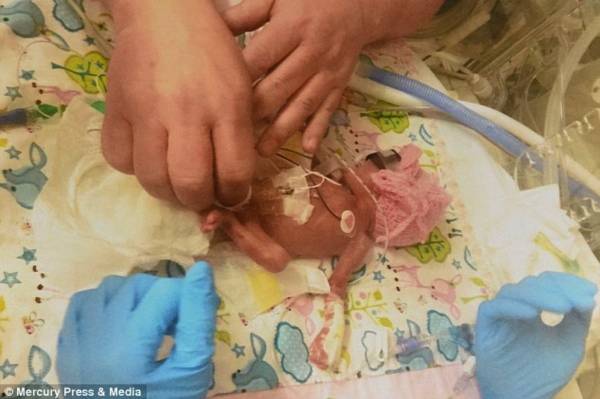 پوشش کلی غربالگری کم کاری تیروئید نوزادان
شاخصهای هیپوتیروئید
شاخصهای هیپوتیروئید
شاخصهای هیپوتیروئید
شاخصهای هیپوتیروئید
شاخصهای هیپوتیروئید
شاخصهای هیپوتیروئید
از ابتدای سال 1384 تا پایان سال 1400 تعداد 20599972 نوزاد ( ایرانی و غیرایرانی) در کشور غربالگری شده اند و تعداد 58562 بیمار ( دایمی و گذرا) شناسایی شدند و تحت درمان قرار گرفتند. 
( بروز 2.8 در 1000 نوزاد غربالگری شده)
بروز بیماری کم کاری تیروئید نوزادان در کشور بالاست: بر اساس آمار سال 1400 ، یک بیمار ( هر دونوع دایمی و گذرا) در هر 289 نوزاد غربالگری شده و به بیان دیگر 
 3.5 در هر 1000 نوزاد غربالگری شده
عوامل خطر
عوامل مهمی از جمله ازدواج های فامیلی، وجود بیماری های تیروئیدی در مادر و فامیل درجه یک و اختلالات ید دریافتی، جزء عوامل مهم بروز بالای این بیماری هستند.
عوامل خطر
عوامل مادری: 

سن مادر ( بیش از 40 سال) در زمان زایمان، سزارین،
ابتلا مادر به بیماری هایی همچون کم کاری تیروئید، گواتر، بیماری های اتوایمیون تیروئید، دیابت، پره اکلامپسی، بیماری های مقاربتی در دوران بارداری 
نژاد آسیایی 
 مصرف بعضی از داروها ( مثل آمیودارون، سسیتوکین ها، دوپامین و آگونیست های آن ، داروهای حاوی ید، لیتیوم، فنی تویین، ریفامپین و استروئیدها
عوامل خطر
عوامل نوزادی:
نارس بودن، 
وزن پایین در بدو تولد( کم تر از 2500 گرم)
، وزن بالا در بدو تولد( مساوی و یا بیشتر از 4000 گرم)
جنس مونث
 دوقلو یا چندقلو بودن
عوامل خطر
عوامل محیطی: 

کمبود و یا مصرف زیاد ید
غلظت بالای پرکلرات
کمبود سلنیوم
مواجهه با سموم مختلف از جمله Organochlorine
عوامل خطر
عوامل ژنتیکی
شامل 10 تا 15 درصد موارد می شود.
زمان نمونه گیری از پاشنه پا بر حسب سن نوزاد به روز
بیشترین تاخیر در سال 1401 ( موارد زیر 90%):  آستارا می باشد.
( بین 90 تا 95%): سیاهکل، لاهیجان، رشت، صومعه سرا، ماسال، رضوانشهر،فومن وآستانه اشرفیه می باشد.
هدف ایده آل شاخص:
100% نوزادان در روزهای 5-3 تولد
اهداف مطلوب:
3-5 روزگی = 80 درصد و بیشتر
6 -21 روزگی=18 درصد و کمتر 
22 روزگی و بیشتر= 2 درصد و کمتر
زمان انجام نمونه گیری نوبت اول از پاشنه پا بر حسب سن نوزاد به روز، جزء شاخص های عملکردی برنامه است و بیانگر تاثیر آموزش مادران و اطلاع رسانی همگانی در ارتباط با برنامه می باشد.
ويژگی های برنامه غربالگری کم کاری تیروئید نوزادان
نمونه گيري از پاشنه پا روز 3 تا 5 بعد از تولد ( در صورتی که به هر علت نتوان از کف پا یعنی قسمت های خارجی پاشنه پا نمونه تهیه کرد می توان از نرمه دست ، در امتداد انگشت کوچک نوزاد نمونه گیری نمود.
Cut- off  
 فراخوان فوری براي موارد با غربالگری مثبت
 پس خوراند برای موارد منفی
 آزمايشگاه منتخب برنامه در هر شهرستان
 انجام آزمايش تاييد تشخيص
 شروع سريع درمان جايگزينی در مبتلايان توسط اولين پزشک در دسترس
ناشی از تولید ناکافی یا کمبود اثر بخشی هورمون های تیروئید است
هورمون های تیروئید مهم هستند برای:
متابولیسم بدن
رشد و تکامل طبیعی کودک 
رشد سیستم عصبی مرکزی
کمبود زودرس (زیر 3 سال) هورمون های تیروئید (مادرزادی)
صدمات غیرقابل برگشت به سیستم عصبی
کمبود بعد از 3 سال (اکتسابی)
اثرات قابل برگشت
جنین هیپوتیروئید از صدمات حفظ می شود
بدلیل انتقال هورمون های تیروئید مادر از جفت
انتقال هورمون های تیروئید مادر از جفت
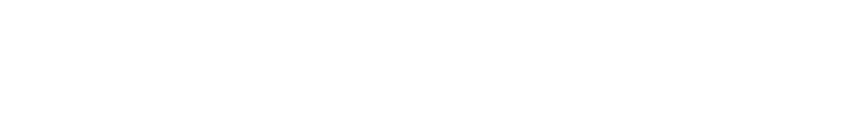 درمان:
شروع درمان بدون فوت وقت توسط اولين پزشک در 	دسترس
ارجاع به فوکال پوينت شهرستانی
 درمان جایگزینی مناسب
آموزش والدين
بررسی برای آنومالی های مادرزادی
 مشکلات قلبی- عروقی 
 مشکلات شنوائی
قرص لووتیروکسین نباید همزمان با قطره آهن، داروهای حاوی کلسیم و مولتی ویتامین مصرف شود.( 1 تا 2 ساعت فاصله با آهن و 4 ساعت فاصله با کلسیم)
مصرف همزمان قرص با شیرهای دارای ترکیبات سویا (ایزومیل) جذب لووتیروکسین را مختل می کند.
بهتر است یک ساعت قبل از قرص تا یکساعت بعد از قرص چیزی خورده نشود.
لووتیروکسین
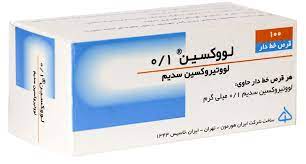 مصرف همزمان قرص با شیر مادر بلامانع است.
در صورت استفراغ شیرخوار در کم تر از نیم ساعت از مصرف دارو مجدا دارو خورانده شود.
حل کردن قرص با شیرمادر و آب بلامانع است.
حل کردن و نگه داشتن قرص برای روزهای دیگر ، اصلا توصیه نمی شود.
لووتیروکسین
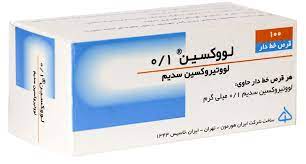 دوز پیشنهادی شروع درمان 10 تا 15 میکروگرم به ازای هر کیلوگرم وزن بدن نوزاد در طی روز می باشد.
در نوزادان با غلظت خیلی کم T4 ( کم تر یا مساوی 5 میکروگرم بر دسی لیتر) با دوز 50 میکرو گرم در روز شروع می شود.
عدم افزایش غلظت T4 سرمی پس از دو هفته از شروع درمان و یا عدم کاهش مورد انتظار سطح TSH ، بیانگر دریافت مقدار ناکافی  قرص لووتیروکسین است. ( عدم مصرف دارو، دوز ناکافی دارو، نامرغوب بودن دارو، روش غلط مصرف دارو و مصرف شیرهای ++ حاوی ترکیبات سویا و یا داروهاتی دیگر که با جذب لووتیروکسین تداخل دارند)
آغاز درمان دارویی
دوز قرص لووتیروکسین باید با توجه به غلظت T4 و یا  Free T4 و علائم بالینی و غلظت TSH تعدیل گردد.
مهمترین فاکتور تعدیل دوز قرص، غلظت T4  است.
در برخی بیماران که دارو را به درستی مصرف نمی کنند ممکن است 2 تا 3 روز قبل از آزمایش قرص لووتیروکسین به مقدار زیاد مصرف گردد که این امر موجب غلظت سرمی بالای T4 و TSH ( هر دو) خواهد شد.
تعدیل دوز لووتیروکسین
تاکی کاردی
عصبی شدن بیش از حد
اختلال در خواب
افزایش بیش از حد سن استخوانی
بروز اختلالات خلقی-سرشتی
وزن نگرفتن همراه با علائم دیگر تیروتوکسیکوز
علائم درمان بیش از حد
شیوع بالای ابتلای همزمان به مشکلات قلبی – عروقی

شنوایی

دندانپزشکی ( Tooth Agenesis )

گلوکوما
اهمیت بررسی های دیگر
پيگيری:
2 و 4 هفته بعد از شروع درمان با قرص لووتيروکسين
هر 2 ماه در طول 6 ماه اول زندگي
هر 3 ماه بين سنين 6 تا36 ماهگي 
هر 6-3 ماه از 36 ماهگي به بعد ( درانواع دایمی بیماری)
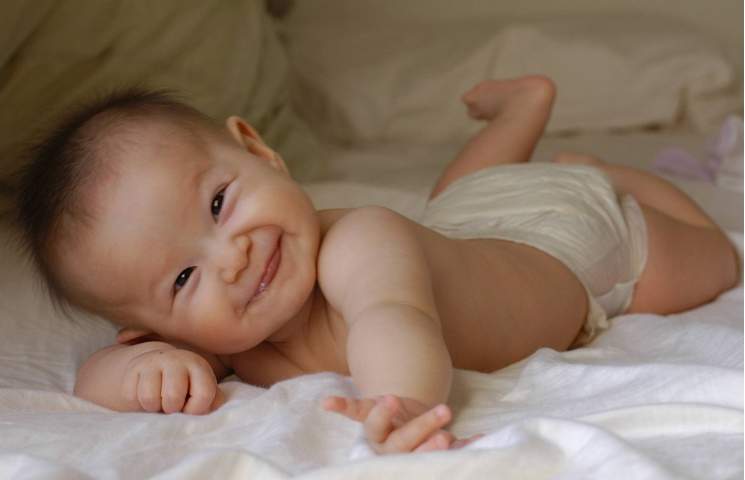 نکات مهم:
ارزيابی اتيولوژيک:
راديوايزوتوپ 
در صورت عدم وجود اسکن با I 125، می توان از TC 99 استفاده کرد.
سونوگرافي از تيروئيد،
راديولوژي از زانو برای تعيين سن استخوانی
اندازه گيري تيروگلوبولين
آنتي بادي هاي ضد گيرنده تيروتروپين سرم
اندازه گيری يد درادرار
هيچگاه نبايد برای ارزیابی اتیولوژیک، شروع درمان را به تعويق انداخت.
ارزيابی بيمار(بعد از 3 سال درمان):2 روش
قطع دارو و ارزيابی TSH وT4  بعد از 4 هفته
 کاهش دوز لووتيروکسين به نصف دوز مصرفی و ارزيابی 	TSH و T4 بعد از 4 هفته
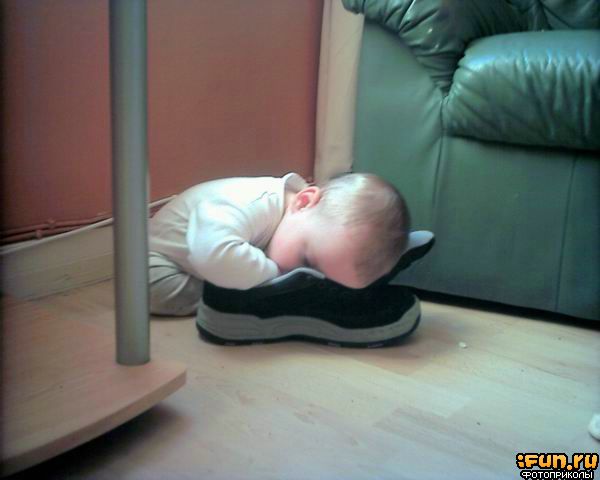 ارزیابی بروز علائم مجدد بیماری و روند پیشرفت رشد و نمو: 
4 هفته پس از قطع دارو
2 تا 3 ماه بعد از قطع دارو
هر سال بعد از قطع دارو تا 5 سالگی ( در مبتلایان به سندرم داون تا 10 سالگی)
اقدامات پس از قطع دارو
نتیجه گیری
استمرار اجرای برنامه
 نیاز به تغییر اهداف شاخص ها در فاز بهینه سازی اجرای برنامه
 نیاز به آموزش ارایه دهندگان خدمت 
 نیاز به بهبود برخی از شاخص های برنامه
پيش آگهی:
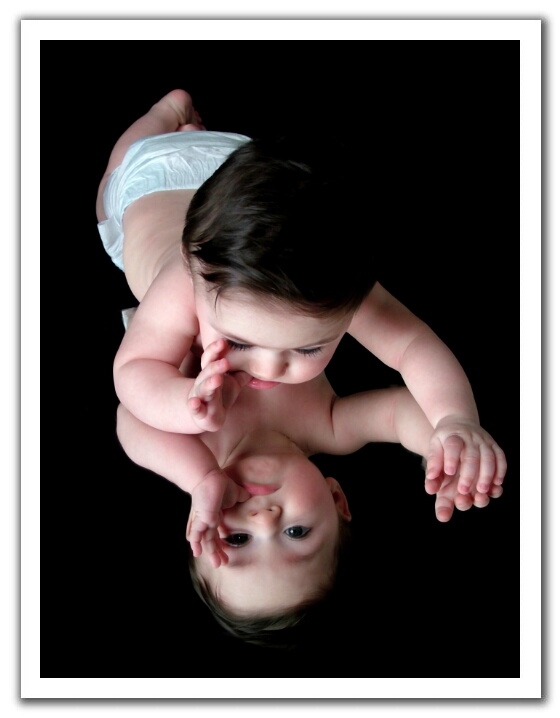 با درمان به موقع و مناسب، پيش آگهی بسيار خوب است.

 بدون درمان و يا درمان نامناسب و يا ديررس، عقب ماندگی ذهنی اجتناب ناپذير است.
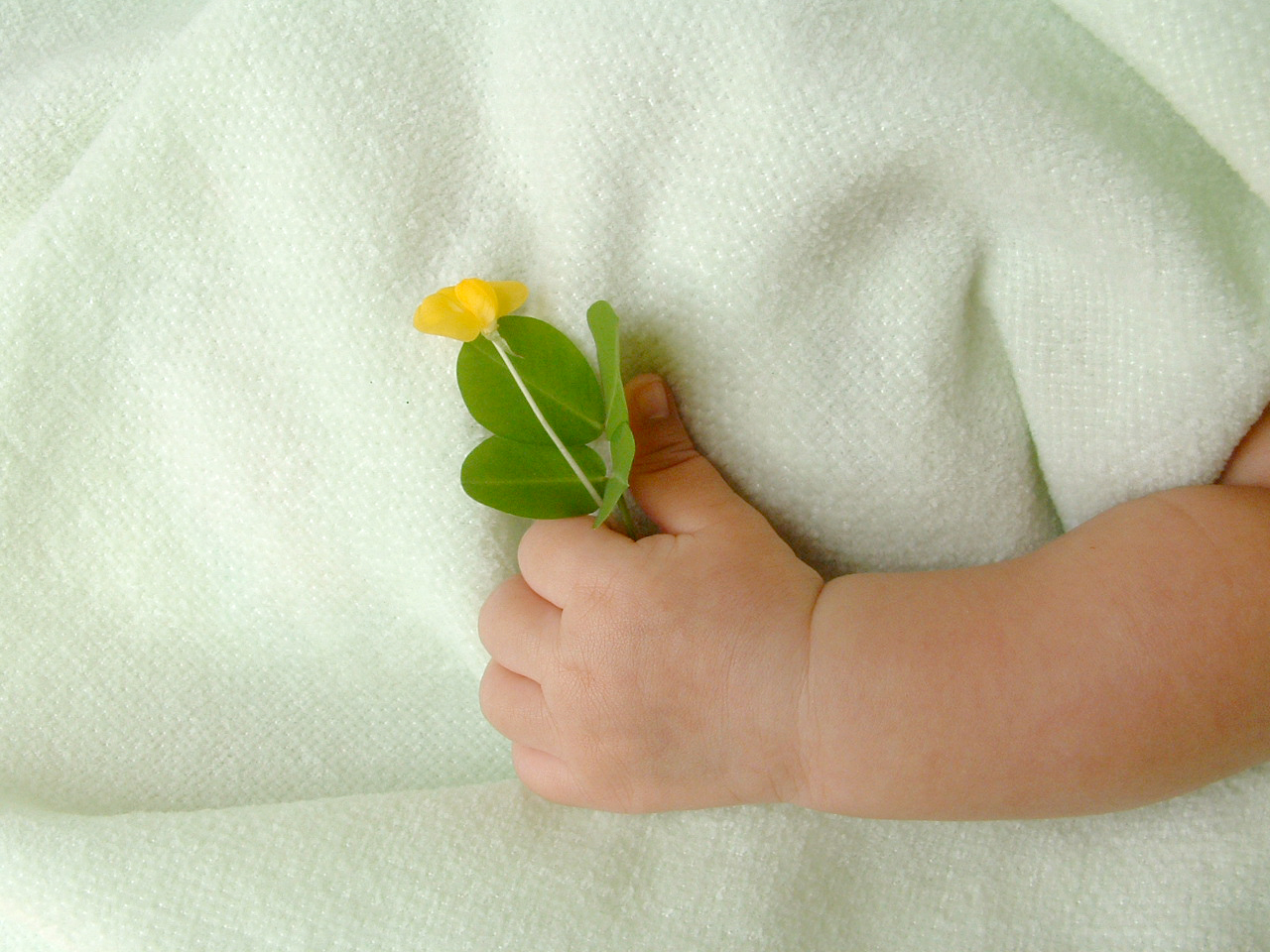 با سپاس